Impact of Technology-Based Instruction on High School Students
Jessica Rubman
Monmouth University
BACKGROUND
LITERATURE REVIEW
METHOD
LIMITATIONS
With the rise of technology over the past decade, there is new controversy regarding technology use in school settings. Technology can benefit student learning, enhance many learning opportunities, and allow for student comfort, but it can also be too heavily relied upon and, therefore, detrimental to student learning (Carstens, Mallon, Bataineh & Al-Bataineh, 2021)
The current study is needed to provide greater insight as to how technology-based instruction impacts certain domains of learning, from both students and teachers' perspectives.
High school students will be administered a survey to complete in their homerooms, consisting of 10 statements pertaining to educational domains that technology use may impact
High school teachers from each core subject will be interviewed and asked how technology-based instruction has impacted the ways in which they educate, and their student’s academic success
Research demonstrates that schools that partake in technology-based instruction achieve overall higher student grades than schools that do not (Gulek & Demirtas, 2005). 
Students who use laptops in school spend more time engaging in collaborative work, project-based instruction, produce higher quality writing, problem-solving, and critical thinking skills, utilize more active learning strategies, display improved analysis and research skills, and do more homework (Gulek & Demirtas, 2005). 
Teachers who utilize laptops in their classrooms report feeling more empowered, spending less time lecturing and using a more constructivist approach to teaching (Gulek & Demirtas, 2005). 
Technology-based instruction is expensive. In addition to the initial investment of supplying the technology, schools must constantly spend money on maintenance and updating the hardware and software (Lim, Zhao, Tondeur, Chai & Tsai, 2013). Much of the cost of the technology in schools would come from taxpayers: hence, policymakers and school officials would be under pressure to produce positive outcomes from student technology use.
Technology-based instruction schools have found themselves in numerous legal, ethical, and ideological lawsuits over the uses and misuse of modern technology in their schools (Lim, Zhao, Tondeur, Chai & Tsai, 2013).
The use of a Likert-style survey is a limitation. Measuring scales using this method are most often perceived, not actual. In other words, what one student considers ’significant impact’, another student might consider ‘little impact’.
The interview panel consists of all women.
Risk of students rushing through the survey or not taking it seriously, resulting in accurate results.
Researcher bias, since the head researcher is against technology-based instruction.
Participants
JR high school students (N=150)
JR high school teachers (N=8)
It is preferred to have a mixture of gender identities and a racially diverse sample. Student participants will range from 14-18 years old.  
Procedures
Purposeful sampling will be used for the interview portion of this study
Simple random sampling will be used for the survey portion of this study.
Qualitative research will be conducted through interviewing teachers.
Quantitative research will be conducted through surveying students
Data Analysis
Researchers will add up how many times each student responded, ‘no impact’, ‘low impact’, and ‘significant impact’ on the survey. The researchers will then be able to conclude the impact of technology-based instruction from the student’s perspective. 
Researchers will record each interview using an audio recorder. Computer software will then assist the research team in converting the audio data into text data.
Researchers will find codes and themes in the data.
The research team will compare the findings of the surveys to the interviews to determine whether the qualitative portion of this study correlates to the findings of the quantitative portion.
REFERENCES
Carstens, K. J., Mallon, J. M., Bataineh, M., & Al-Bataineh, A. (2021). Effects of Technology on Student Learning. Turkish Online Journal of Educational Technology - TOJET, 20(1). https://doi.org/https://files.eric.ed.gov/fulltext/EJ1290791.pdf 
Gulek, J. C., & Demirtas, H. (2005). Learning with technology: The impact of laptop use on student achievement. The journal of technology, learning and assessment, 3(2). 

Lim, C. P., Zhao, Y., Tondeur, J., Chai, C. S., & Tsai, C. C. (2013). Bridging the gap: Technology trends and use of technology in schools. Journal of Educational Technology & Society, 16(2), 59-68
STUDY DESIGN
Determine research method
Contact school
Determine research topic, purpose, and questions
Literature review
PURPOSE & RESEARCH QUESTION(S)
The purpose of this study is to examine how technology use in the classroom impacts the education of high school students. 

The study will address the following questions:
What impact does technology use have on student’s attitudes towards school?
What impact does technology use have on student’s motivation in school?
What impact does technology use have on student’s academic achievement?
Complete interviews
Gain permission
Administer surveys
Analyze data
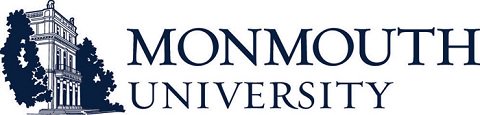 For questions/comments, email: S1244816@Monmouth.edu